Learning Objective
I will be able to determine the average and instantaneous rate of change.
Success Criteria
At the end of the lesson, I will be able to:
Determine the average and instantaneous rate of change
Activating Prior Knowledge
Average rate of change for a function
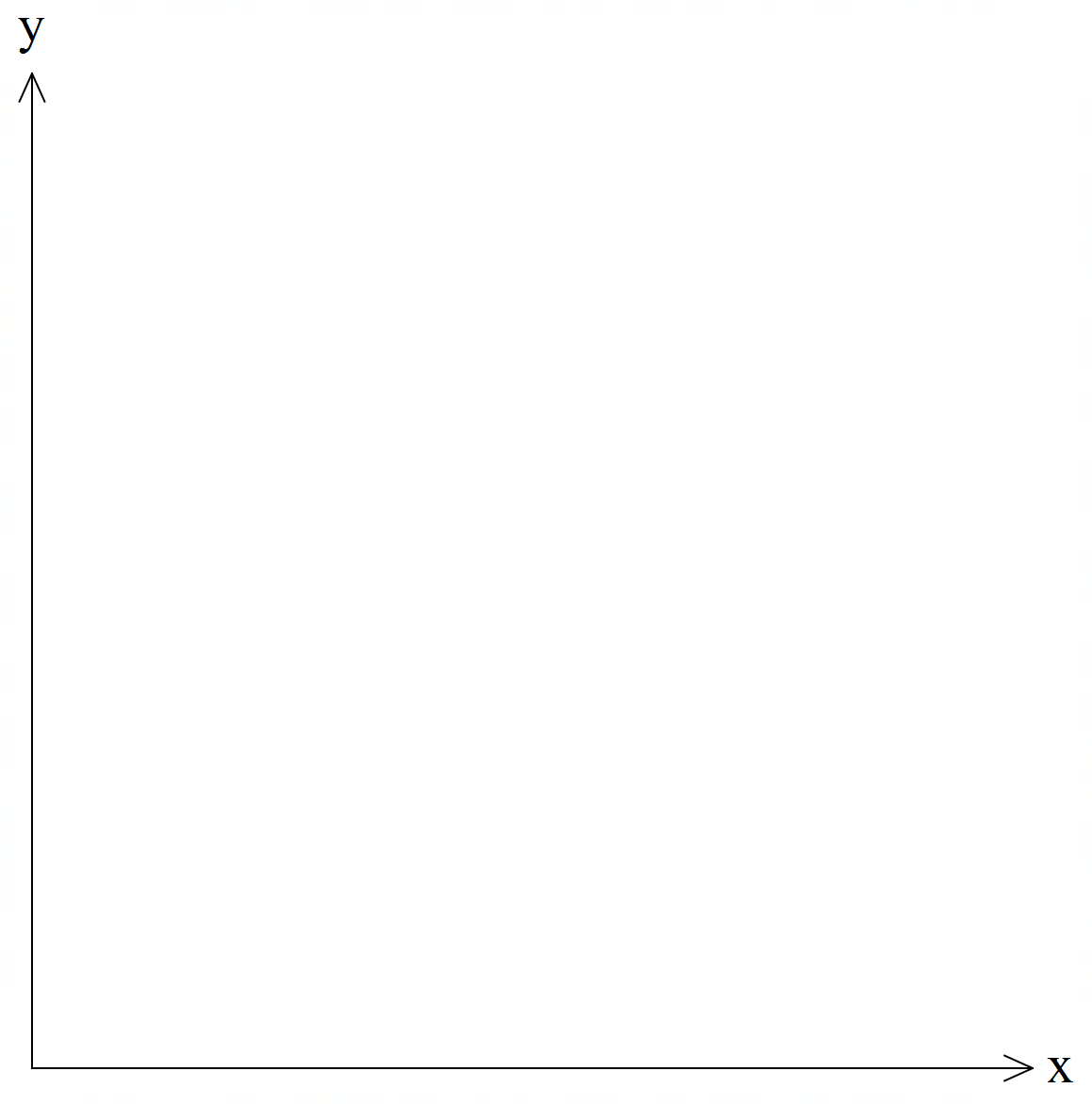 B
A
Activating Prior Knowledge
Instantaneous rate of change
Tangent line:  A line that touches a curve at a single point and does not cross through it
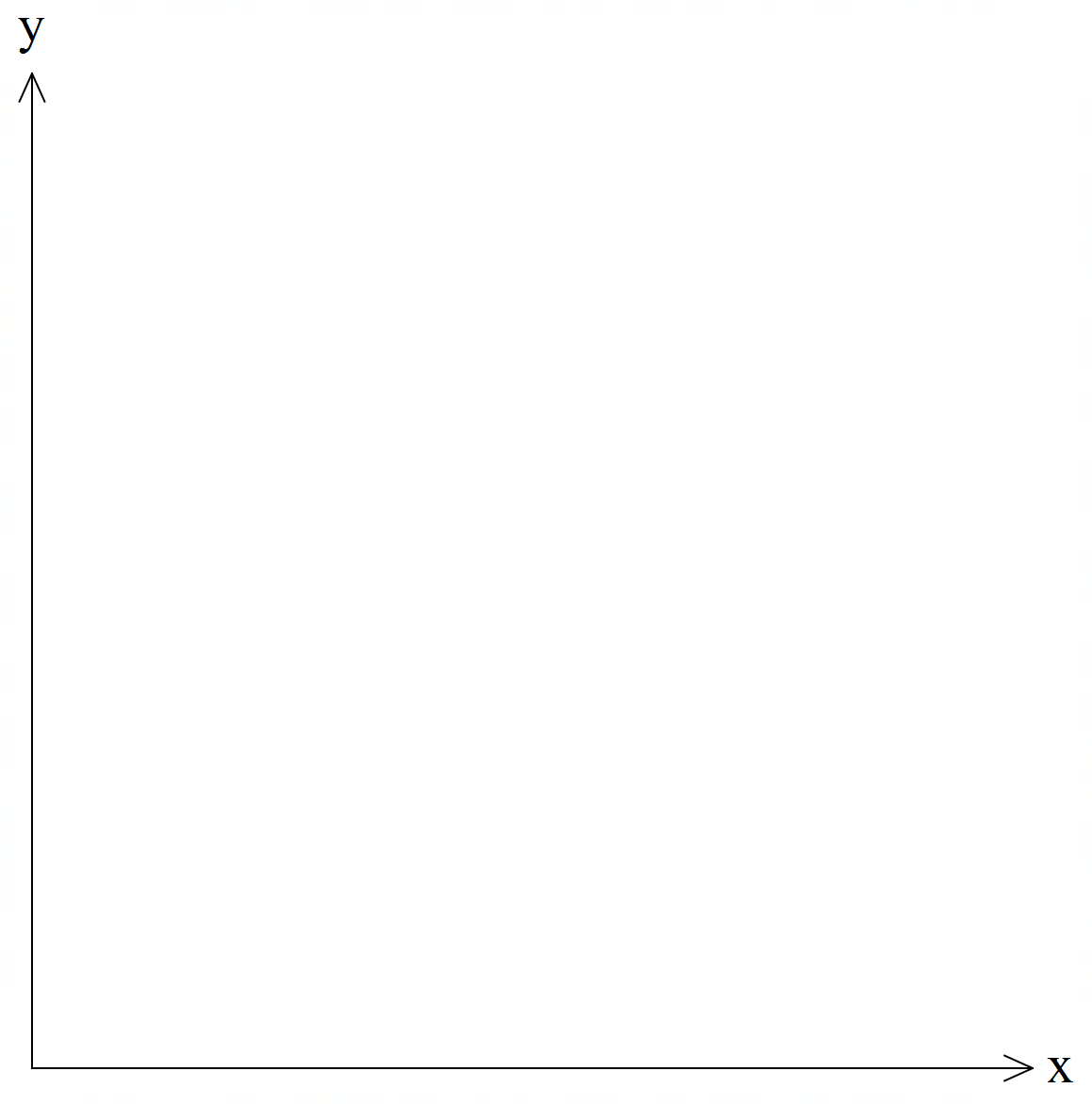 A
Instantaneous rate of change:  
The change in the rate at a particular instant
Draw a tangent line passing through the point
Find the gradient of the tangent line
Activating Prior Knowledge
Instantaneous rate of change
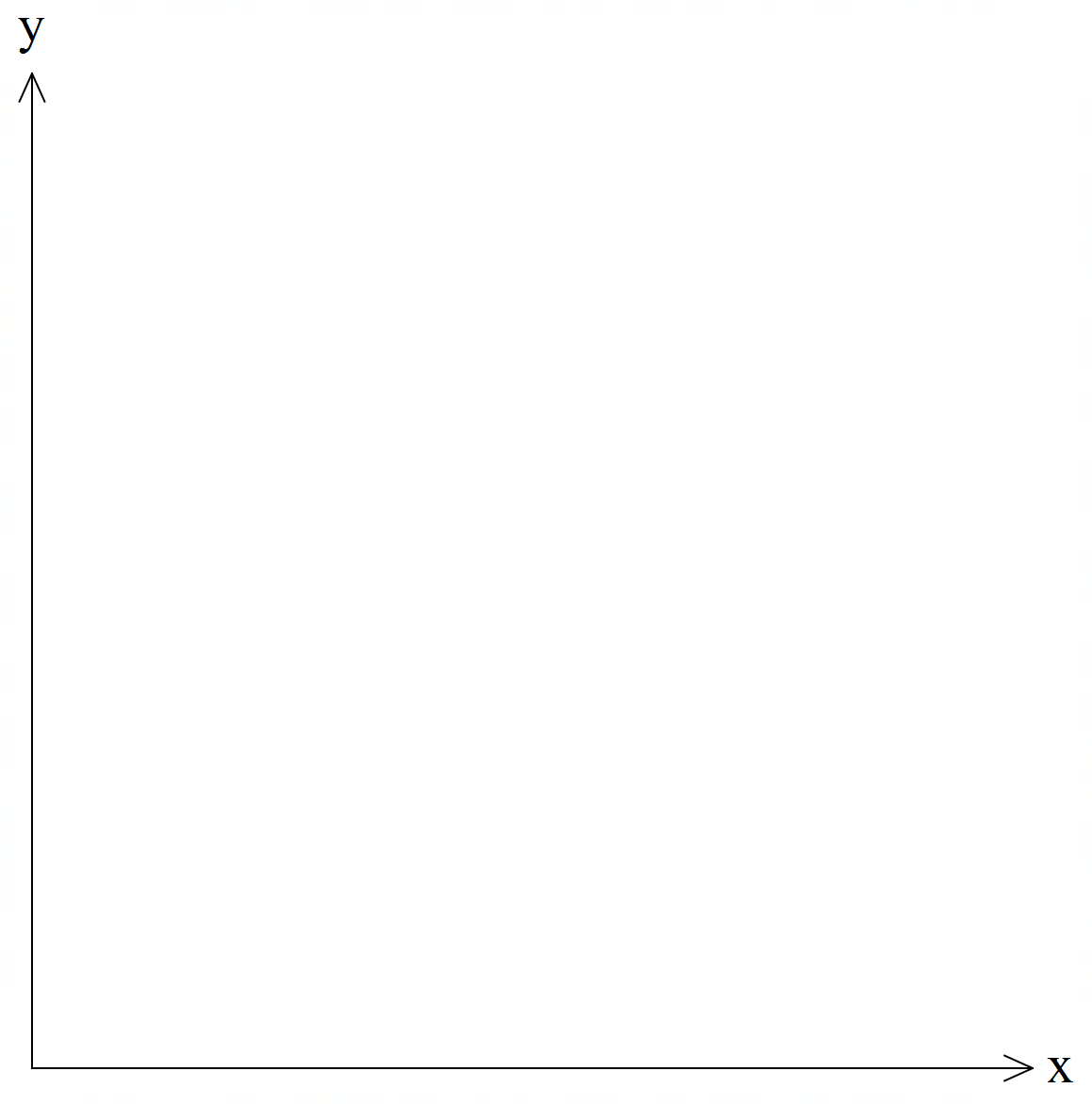 A
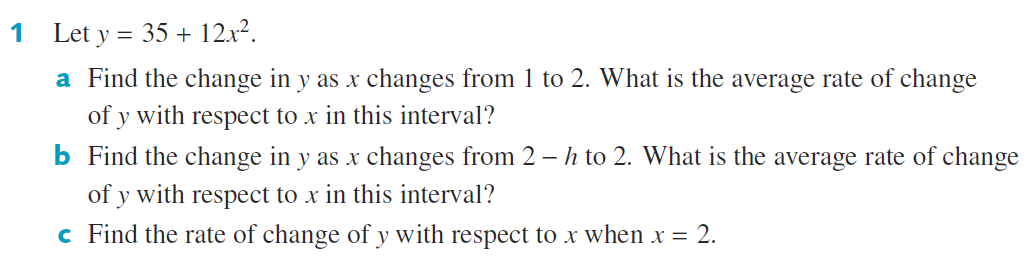 Guided Practice
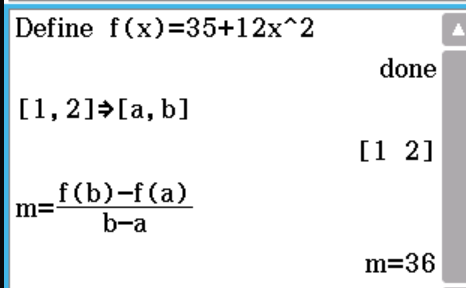 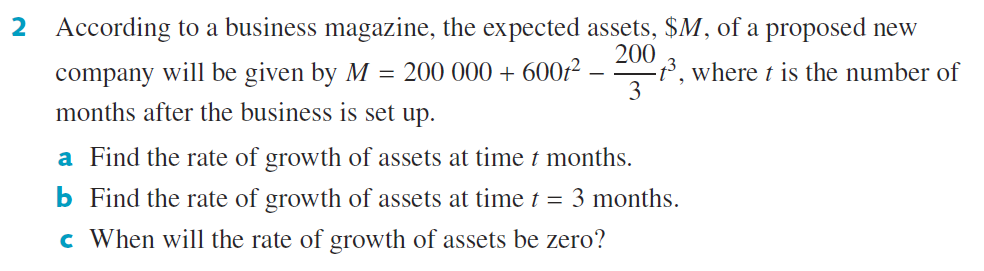 Guided Practice
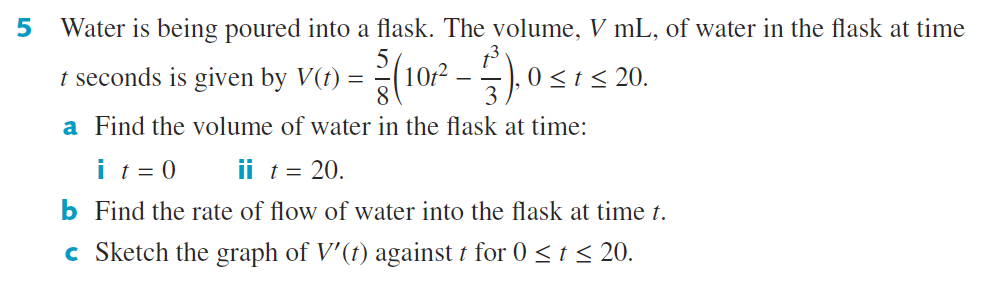 Guided Practice
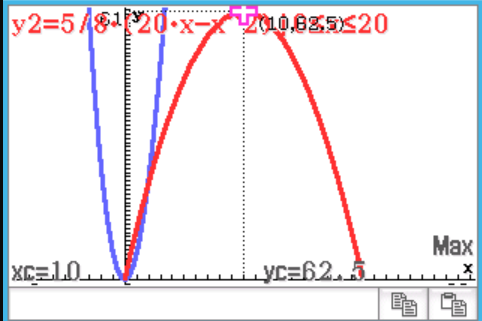 Independent Practice
Complete Cambridge Ex 18B